Vysoká škola technická a ekonomická v Českých Budějovicích
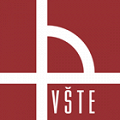 REKONSTRUKCE ŠIKMÝCH STŘECH
Autor bakalářské práce: Ondřej Lukeš
Vedoucí bakalářské práce: Ing. Jan Plachý, Ph.D.
Oponent bakalářské práce: Ing. Markéta Myslivečková	
																Leden 2017
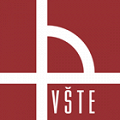 OBSAH
Výběr tématu
Cíl práce
Teoretická část
Úvod do problému
Poruchy střešních konstrukcí
Poruchy krytiny a její rekonstrukce
Poruchy nosné konstrukce a její rekonstrukce
Aplikační část
Stavebně technický průzkum
Výměna krytiny a zateplení
Příklady rekonstrukcí střech z regionu
Závěrečné shrnutí
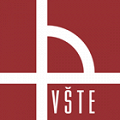 VÝBĚR TÉMATU
Aktuálnost tématu
Jedna z nejčastěji prováděných rekonstrukcí objektu
Vlastní zájem o problematiku rekonstrukcí
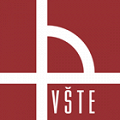 CÍL PRÁCE
Zpracovat základní přehled možných variant konstrukčního řešení rekonstrukcí šikmých střech.
Doplnit příklady z regionu.
Popsat výhody a nevýhody jednotlivých konstrukčních řešení
Pro zvolený objekt zpracovat projektovou dokumentaci.
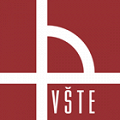 TEORETICKÁ ČÁST
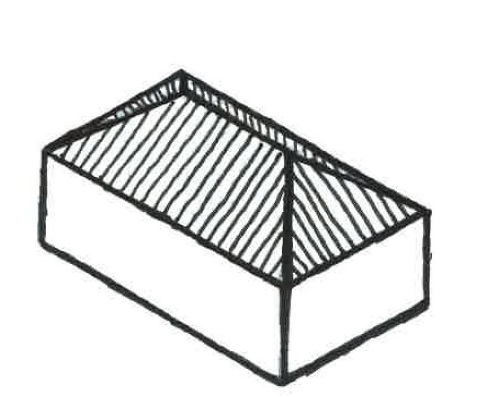 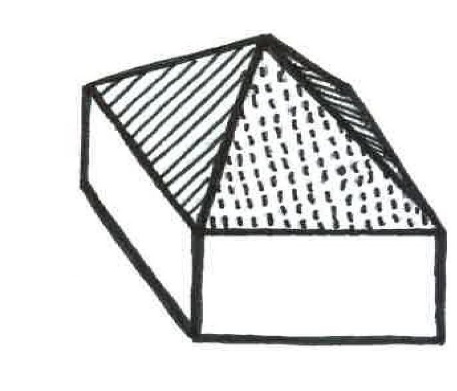 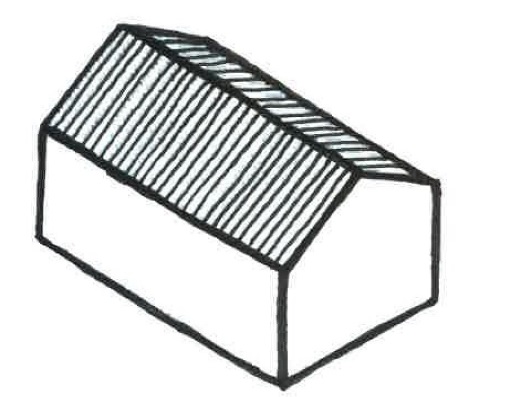 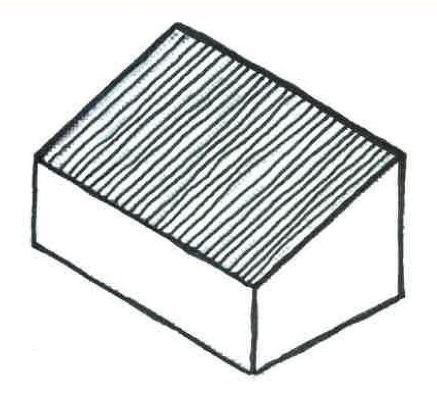 Úvod do problému
Dodatečné zateplení střešního pláště
Hlavní části sklonité střechy 
Typy střešních krytin u šikmých střech
Tepelně izolační materiály používané v šikmých střechách
Rozdělení střešních plášťů dle uložení tepelné izolace
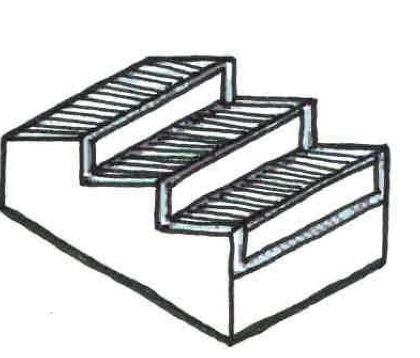 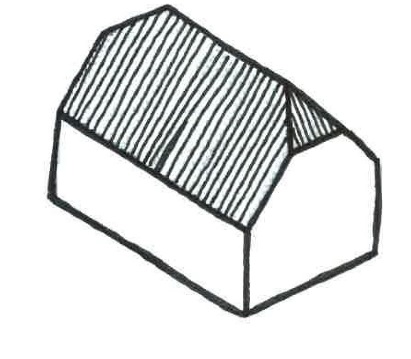 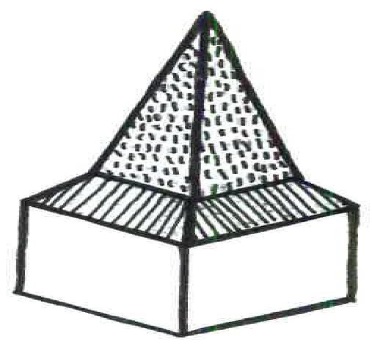 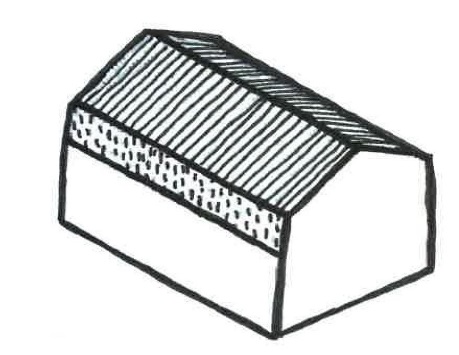 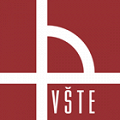 TEORETICKÁ ČÁST
Poruchy střešních konstrukcí
Nesprávné provedení projektu střechy
Výskyt vad na použitých materiálech
Neodborné nebo nekvalitní provedení
Změny okrajových podmínek, které působí na střešní plášť
Překročení udávané životnosti
Špatná nebo žádná údržba střešního pláště
Havárie
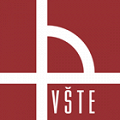 TEORETICKÁ ČÁST
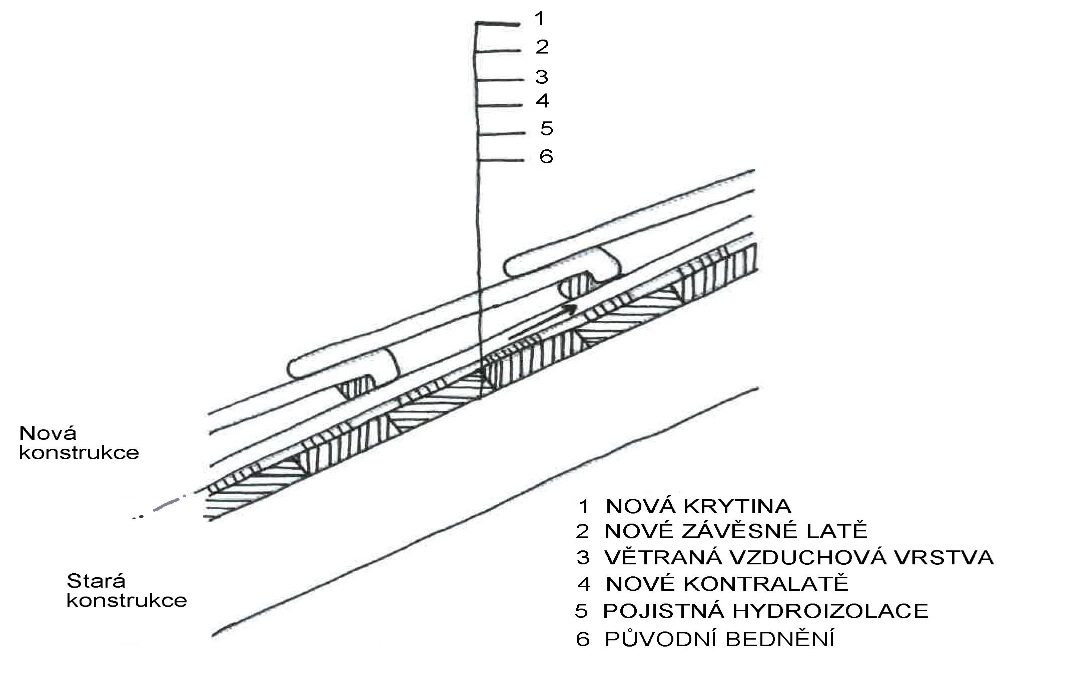 Poruchy krytiny a její rekonstrukce
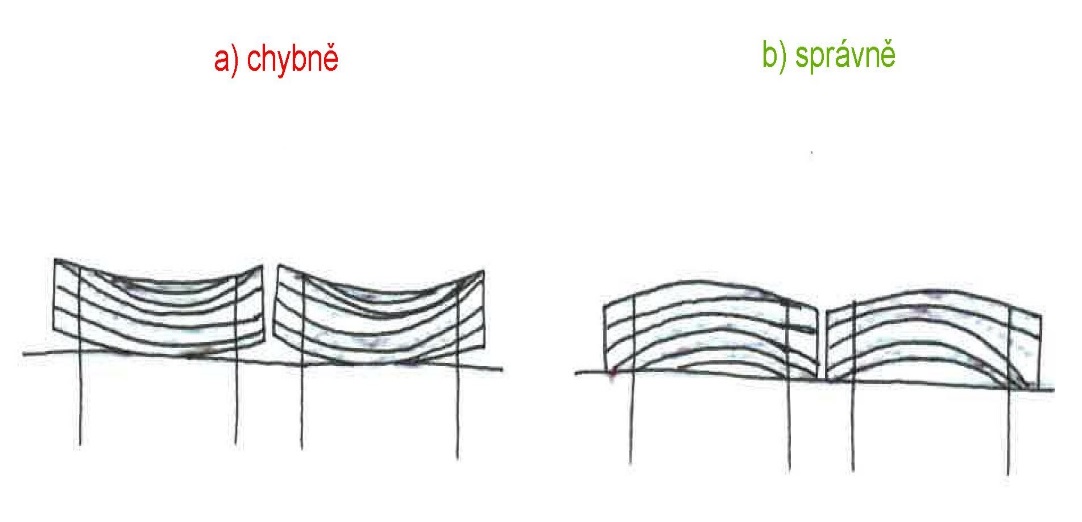 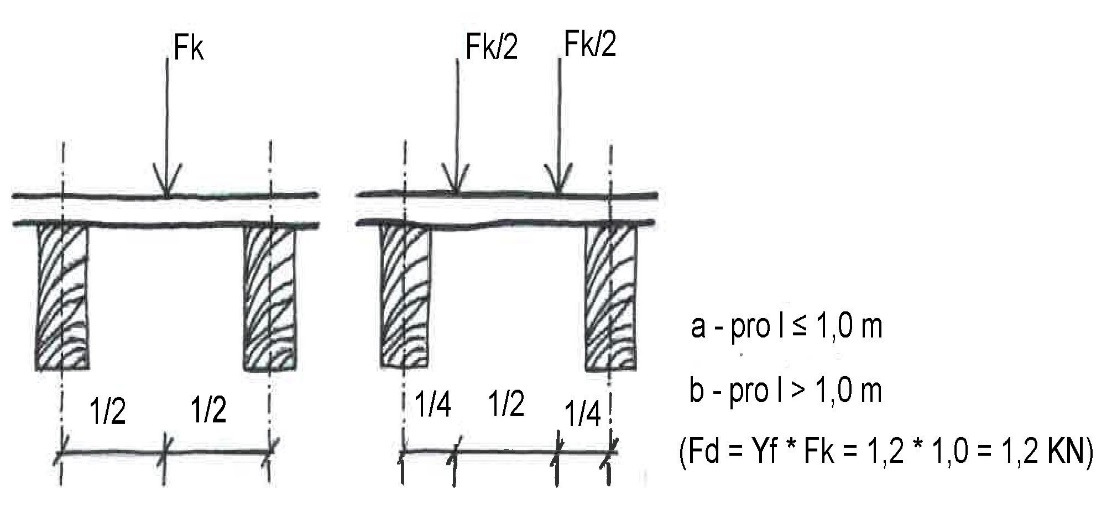 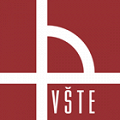 TEORETICKÁ ČÁST
Poruchy nosné konstrukce a její rekonstrukce
Napadení dřeva biotickými škůdci
Zazdění komínových prvků do komínového zdiva
Krovové dřevěné konstrukce, jejich sanace a zesilování
Jednotlivé prvky konstrukce krovu, nejběžnější vady a jejich rekonstrukce
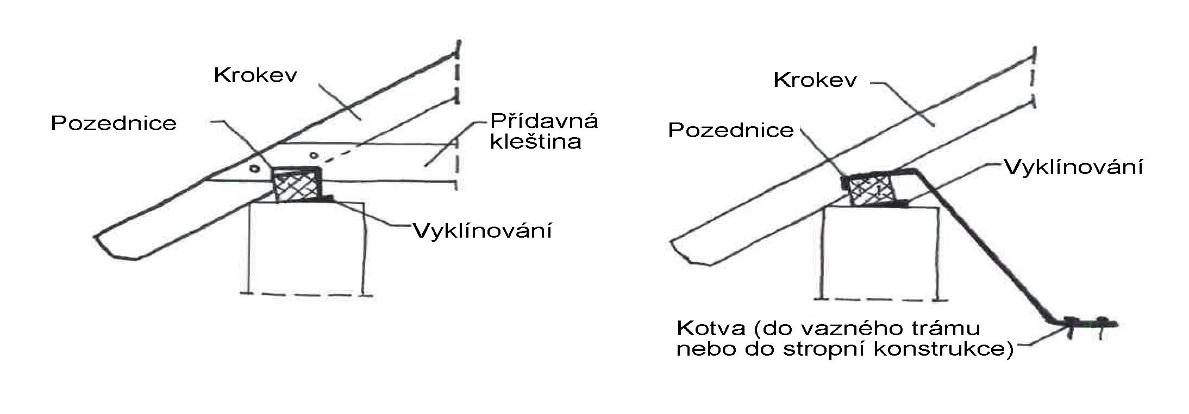 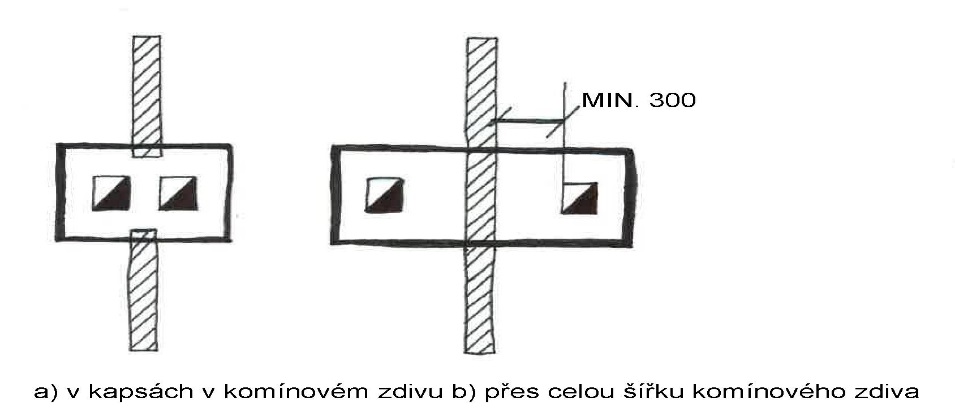 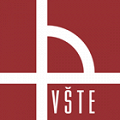 APLIKAČNÍ ČÁST
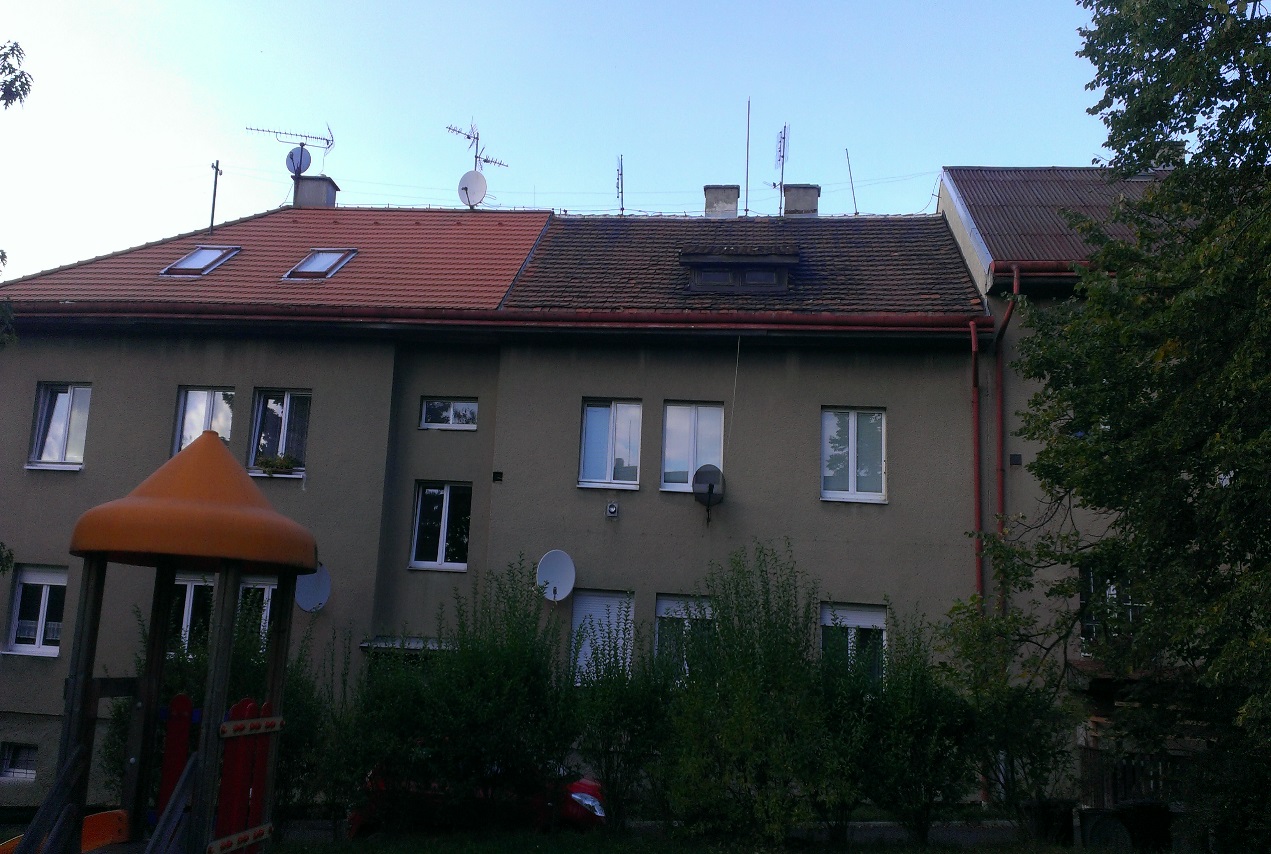 Řešený objekt
Název objektu: bytový dům
Místo stavby: Sokolov č.p.1245, 
číslo LV 3663, p.p.č. 2804
Kraj: Karlovarský kraj
Zastavěná plocha: 188,608 m2
Pozemek stávajícího objektu: p.č.2804, katastrální území Sokolov
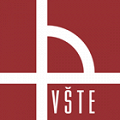 APLIKAČNÍ ČÁST
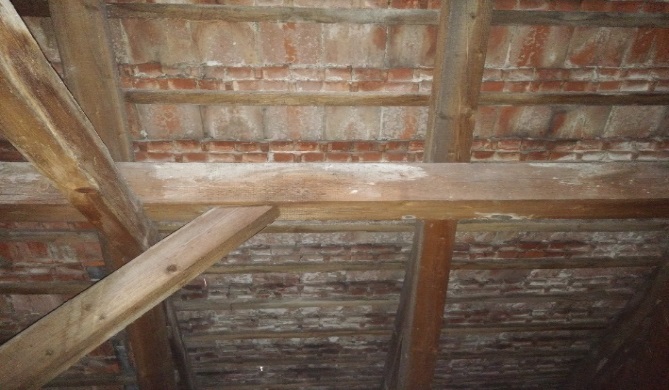 Stavebně technický průzkum
Identifikace stavby
Účel stavebně historického průzkumu a jeho druh
Stavební, urbanistické a architektonické řešení objektu
Specifikace podkladových materiálů
Stavebně technický průzkum střešní konstrukce
Předběžné hodnocení stavu střešní konstrukce a potřebné sanace
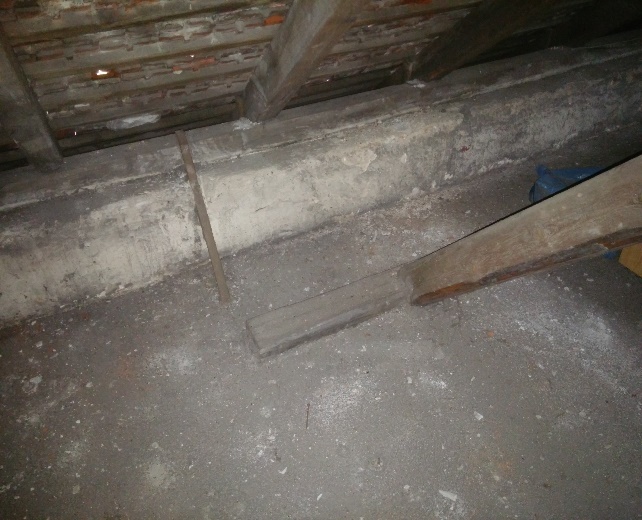 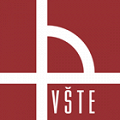 APLIKAČNÍ ČÁST
Výměna krytiny a zateplení
Návrh varianty č.1 – rekonstrukce pomocí nadkrokevní izolace
Návrh varianty č.2 – rekonstrukce pomocí pod a mezikrokevní izolace
Realizovaná varianta a popis vrstev
Popis sanace vybraného střešního pláště
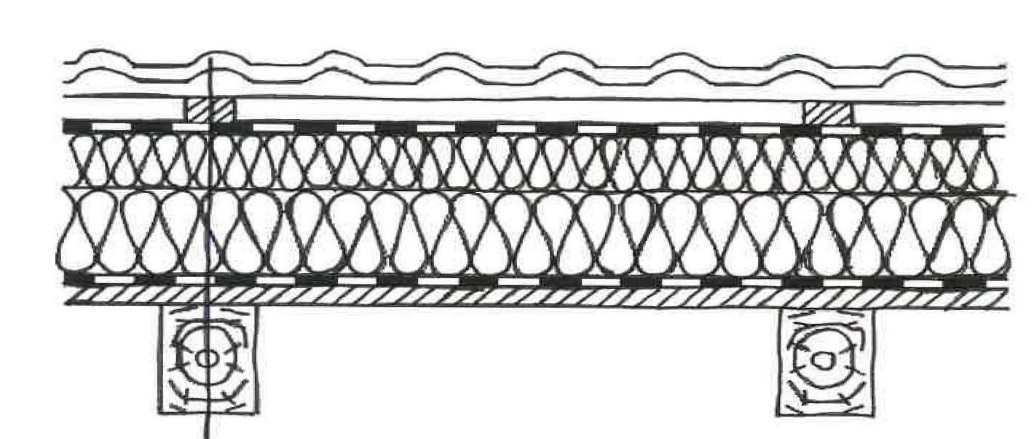 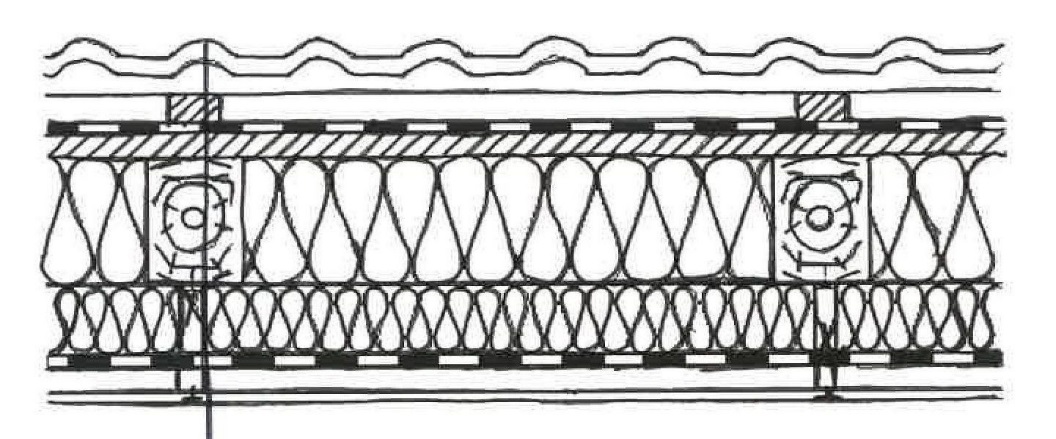 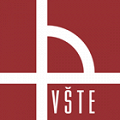 APLIKAČNÍ ČÁST
Příklady rekonstrukcí střech z regionu
Posouzení střech Karlovarského kraje
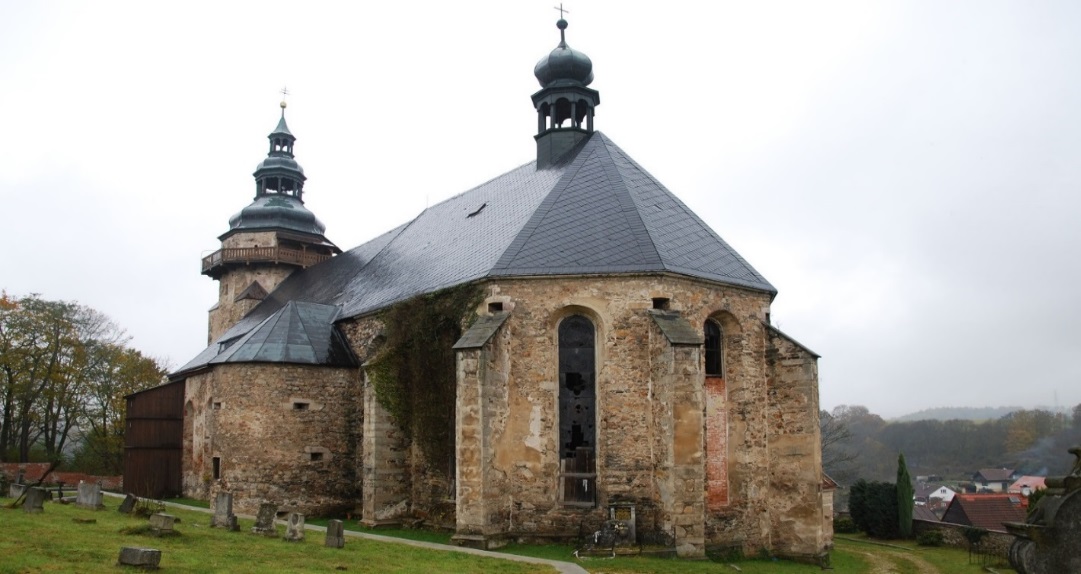 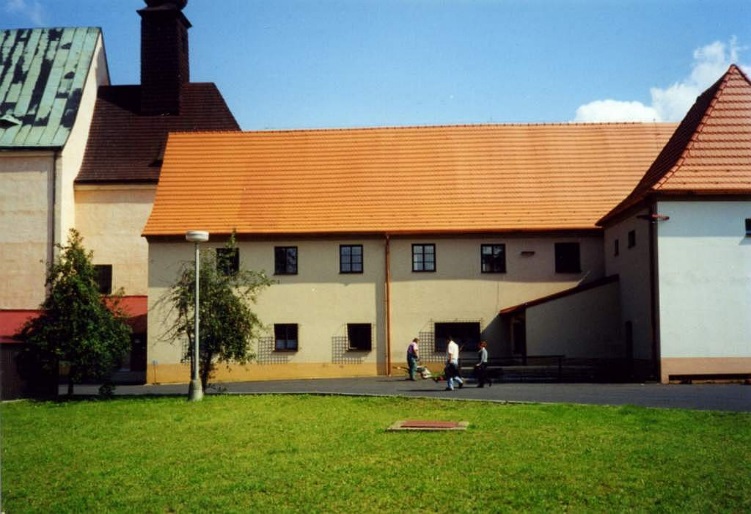 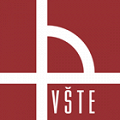 ZÁVĚREČNÉ SHRNUTÍ
Přiblížena problematika rekonstrukcí šikmých střech
Hlavní myšlenka – použitelný návrh rekonstrukce na zvolený objekt
Získání nových poznatků a technických informací týkající se rekonstrukcí střech
Cíl práce byl naplněn
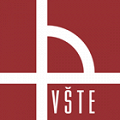 DOPLŇUJÍCÍ DOTAZY VEDOUCÍHO A OPONENTA
Jak byste řešil napojení zateplení obvodového pláště na Vámi realizované zateplení střešního pláště?

Jaké typy pojistných hydroizolací se používají u šikmých střešních plášťů?
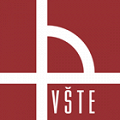 DĚKUJI ZA POZORNOST